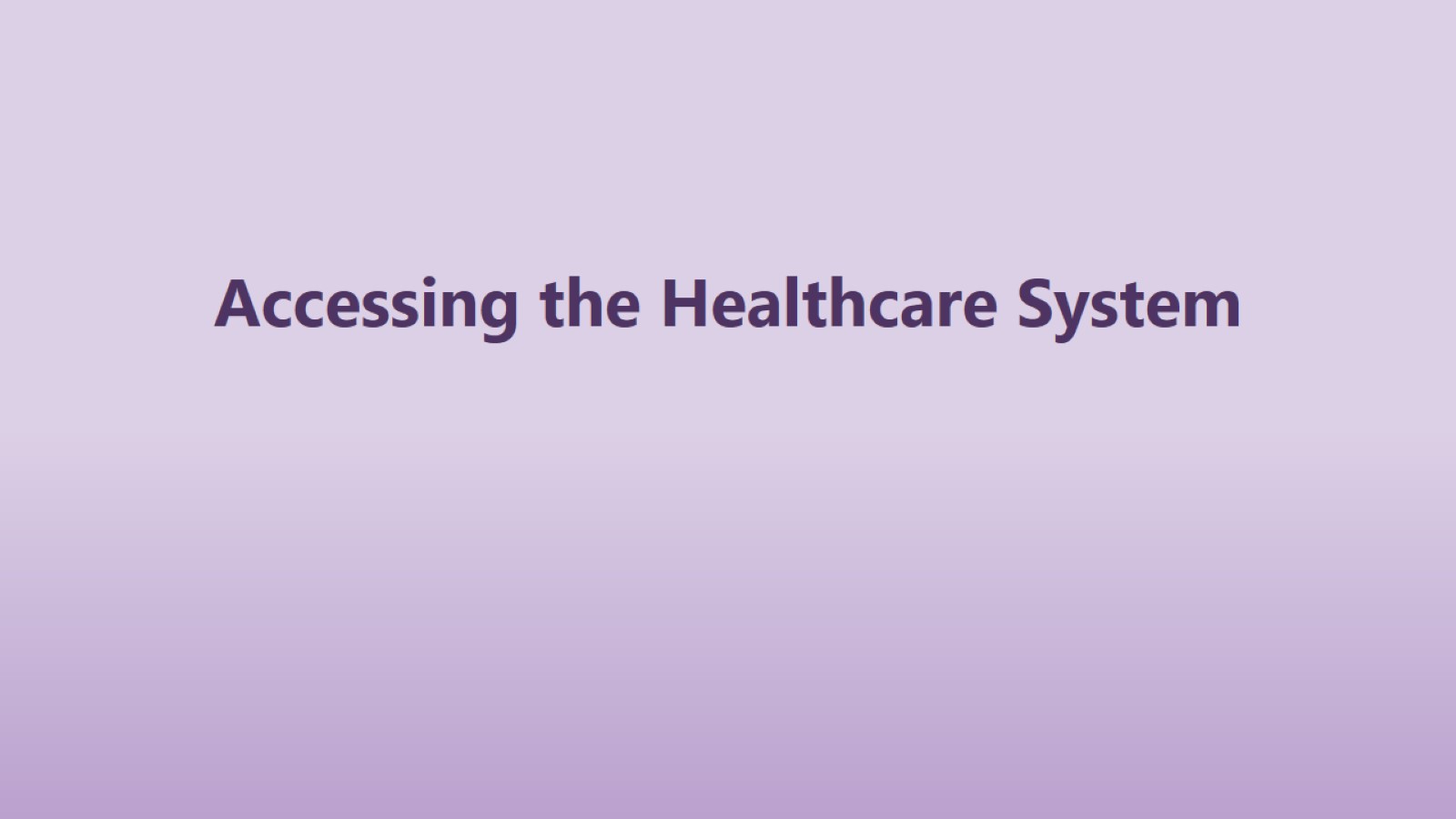 Accessing the Healthcare System
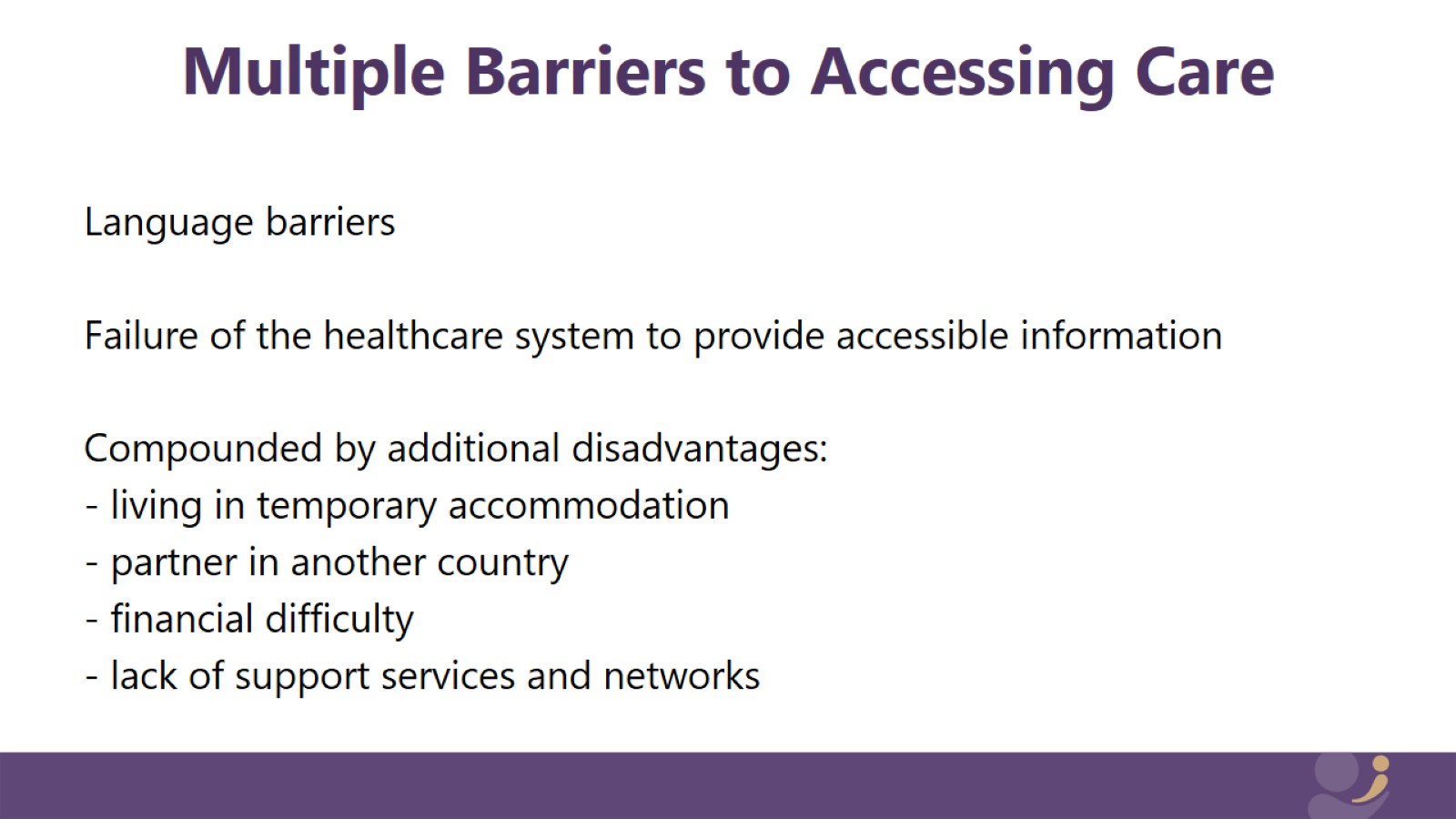 Multiple Barriers to Accessing Care
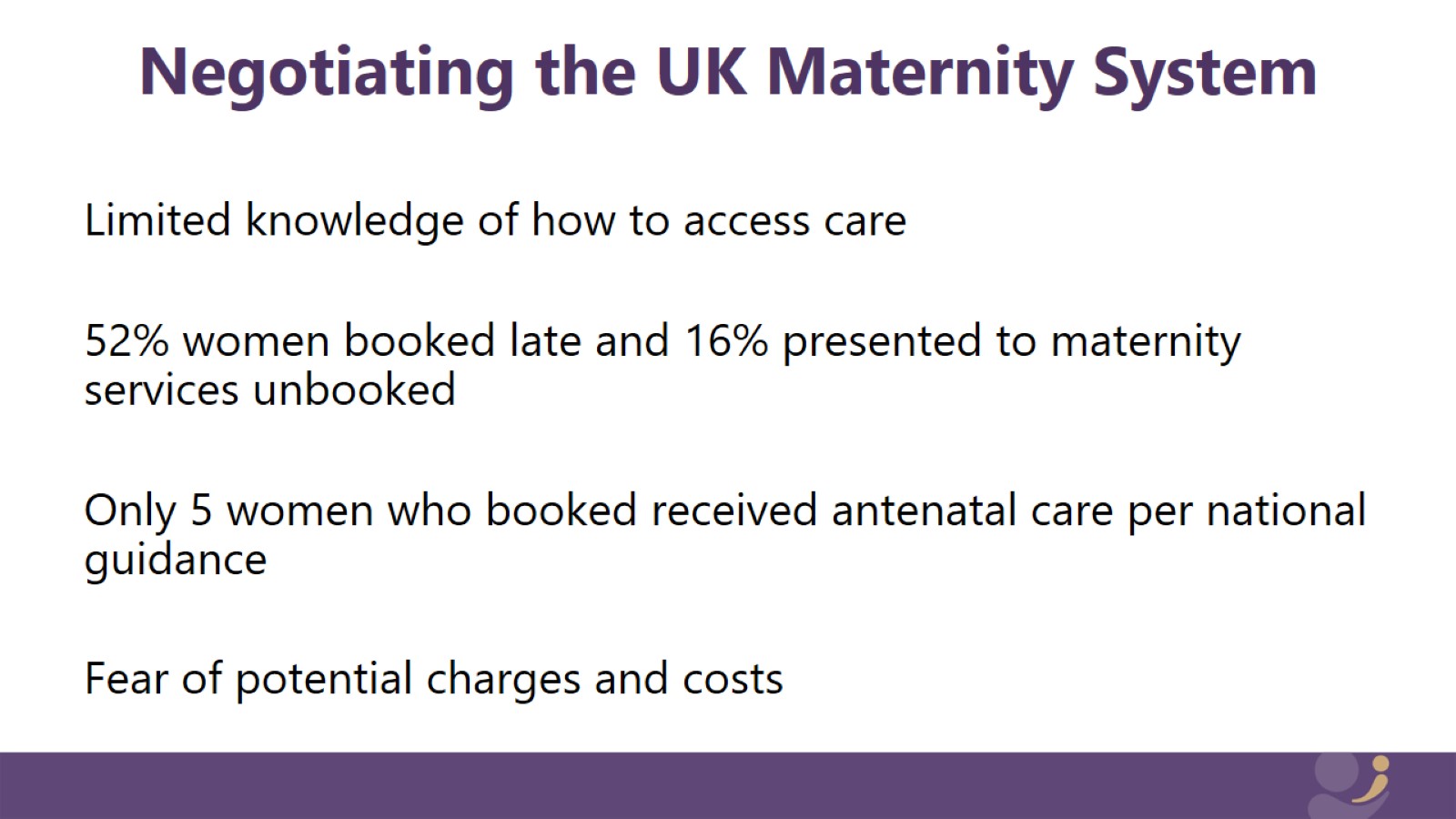 Negotiating the UK Maternity System
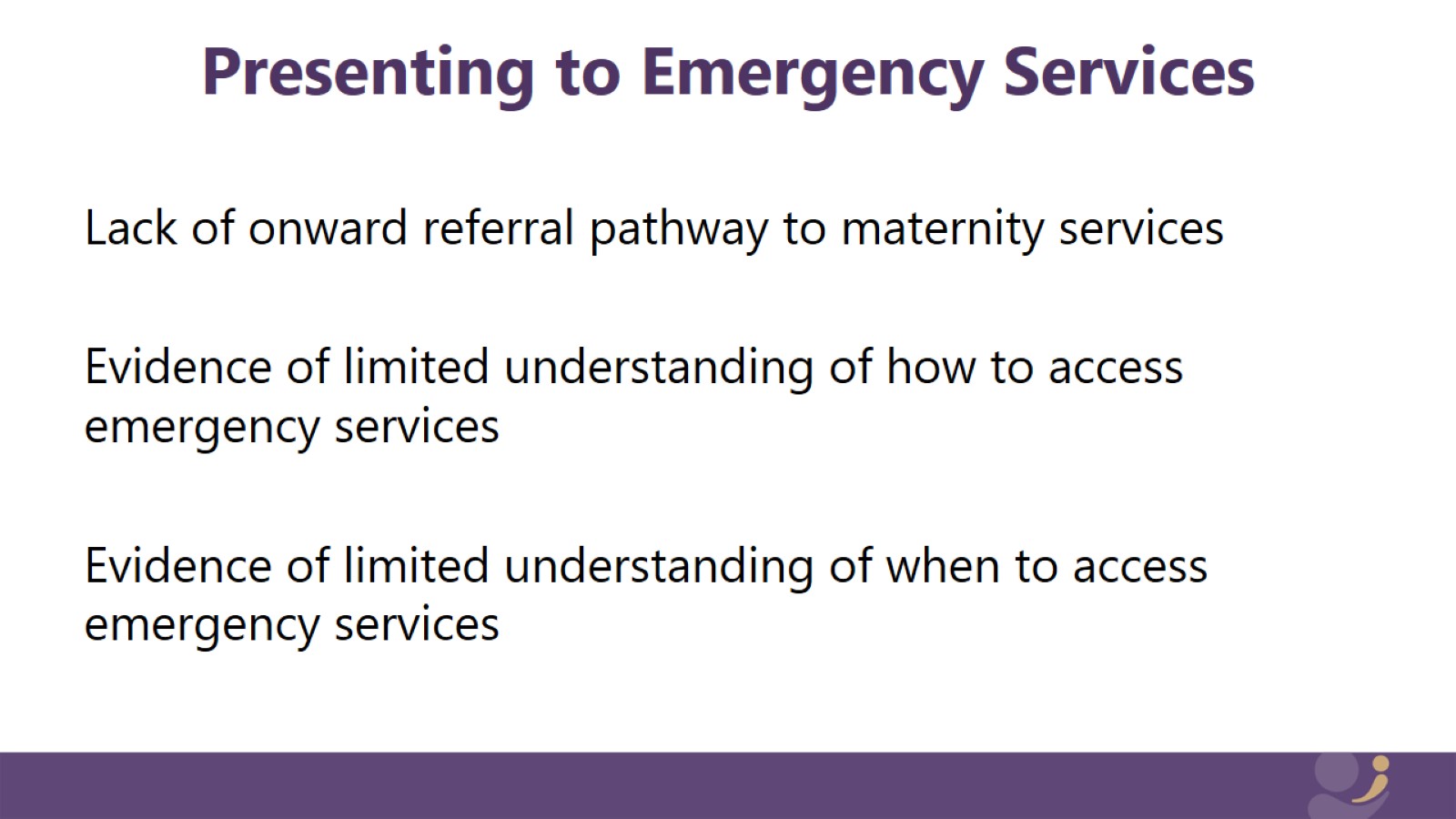 Presenting to Emergency Services
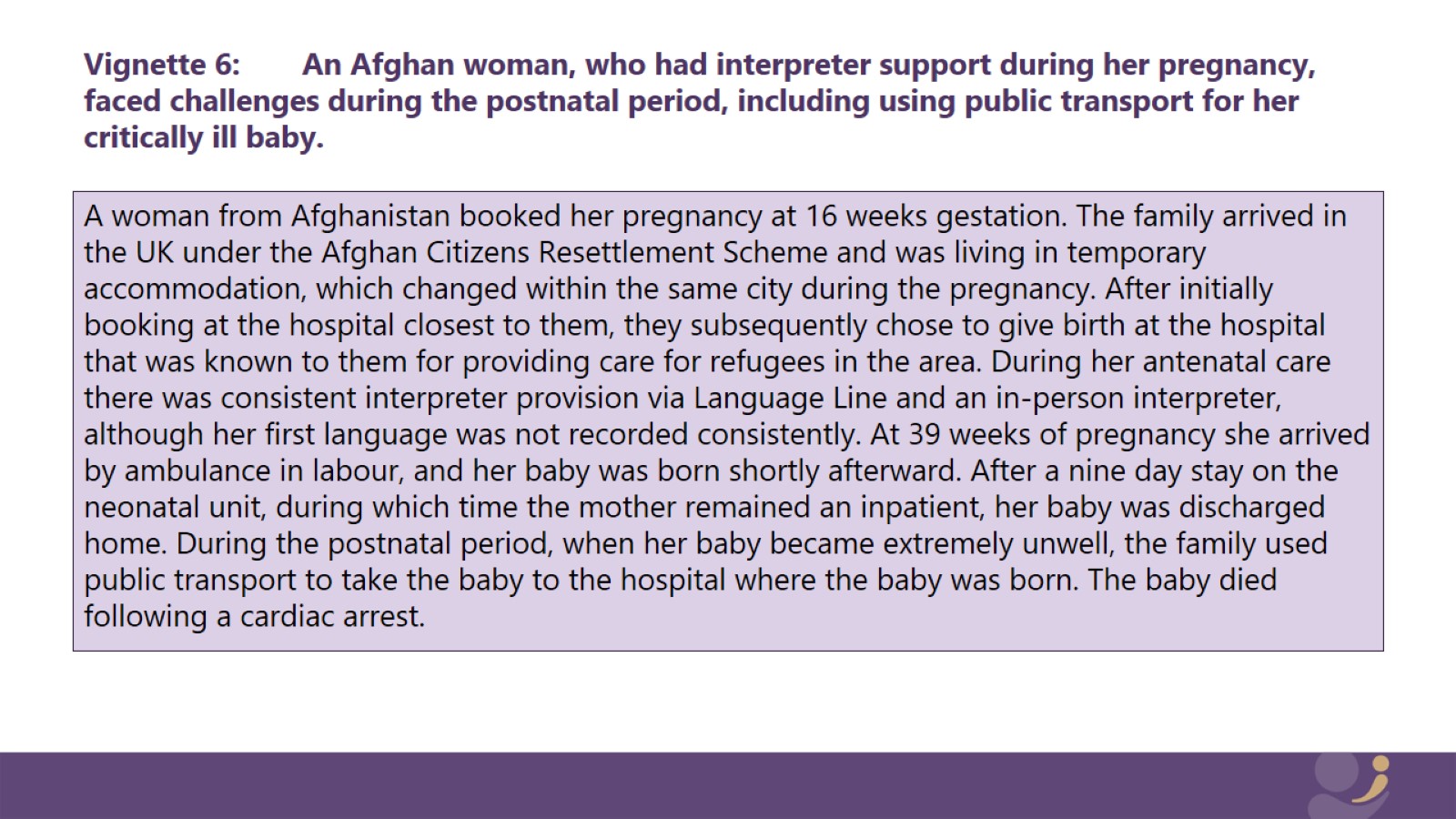 Vignette 6:	An Afghan woman, who had interpreter support during her pregnancy, faced challenges during the postnatal period, including using public transport for her critically ill baby.
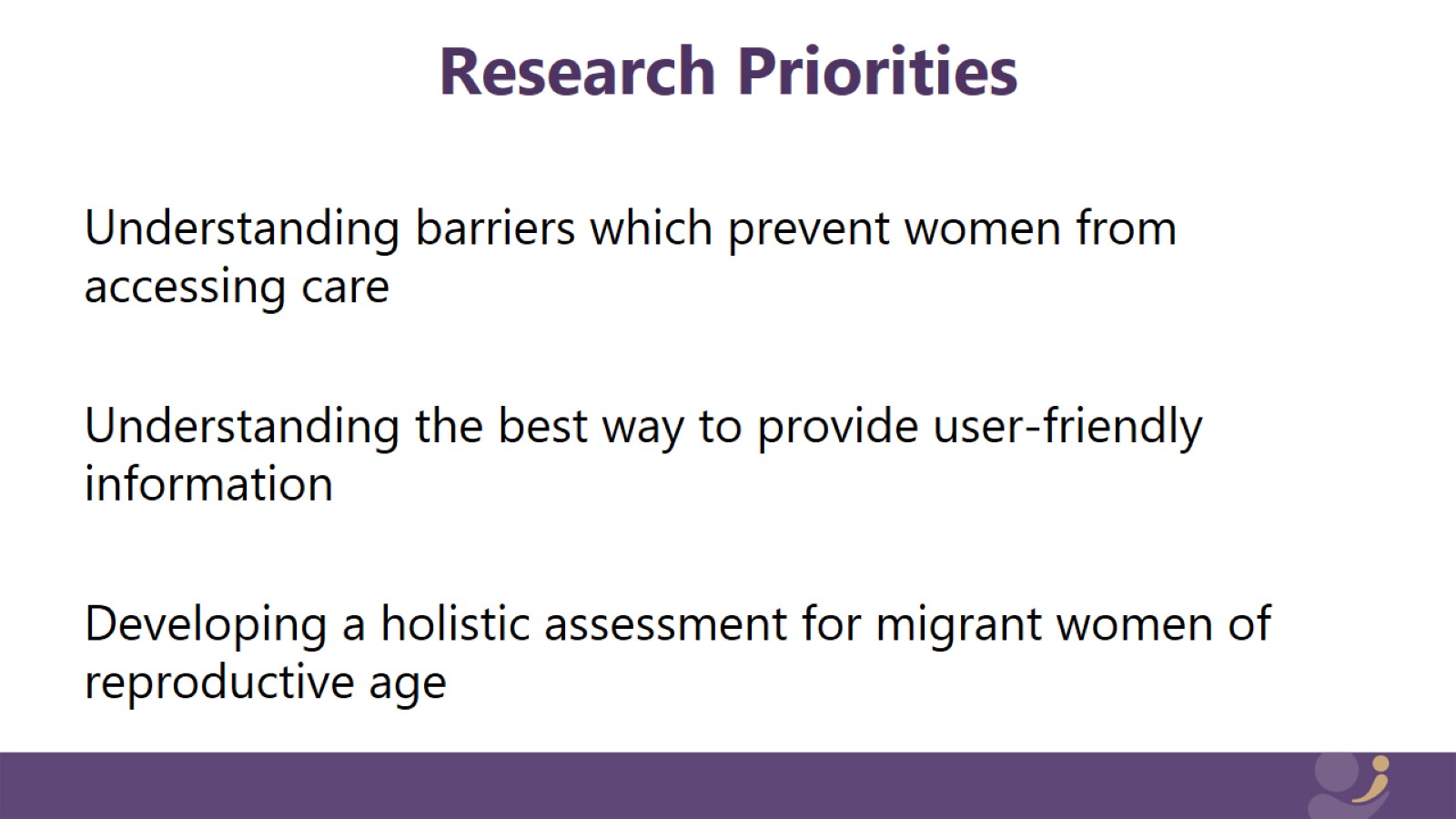 Research Priorities
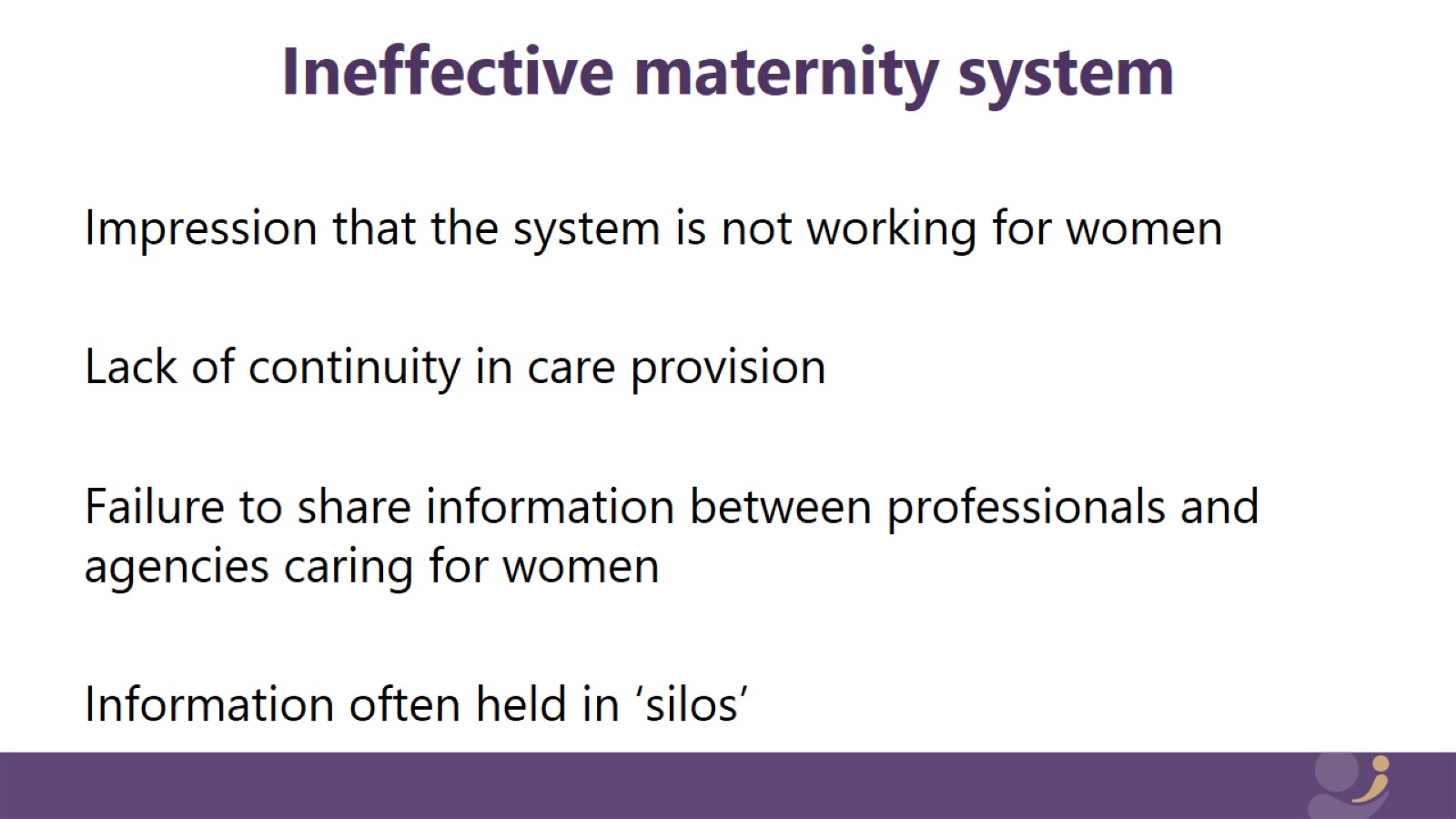 Ineffective maternity system
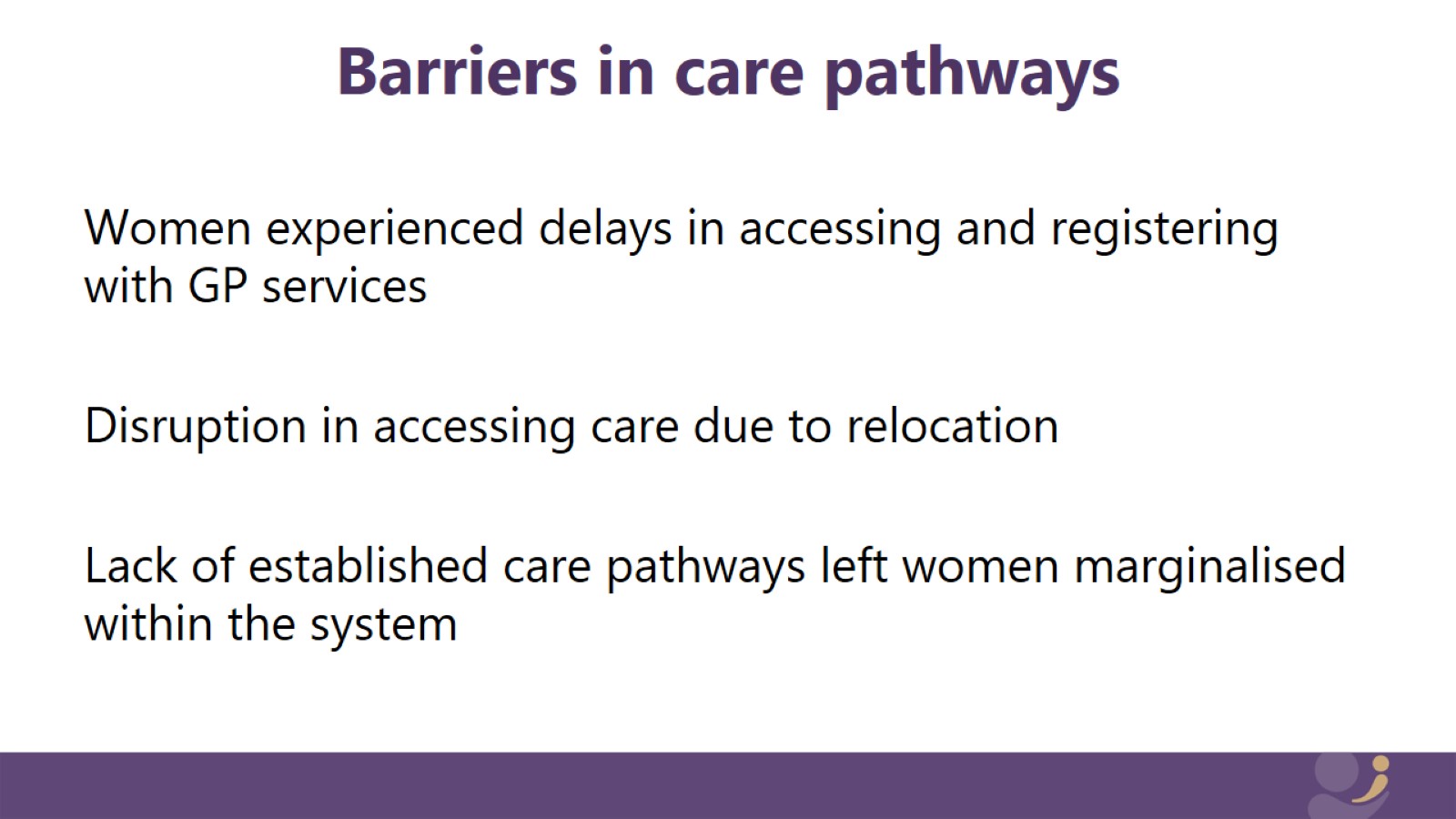 Barriers in care pathways
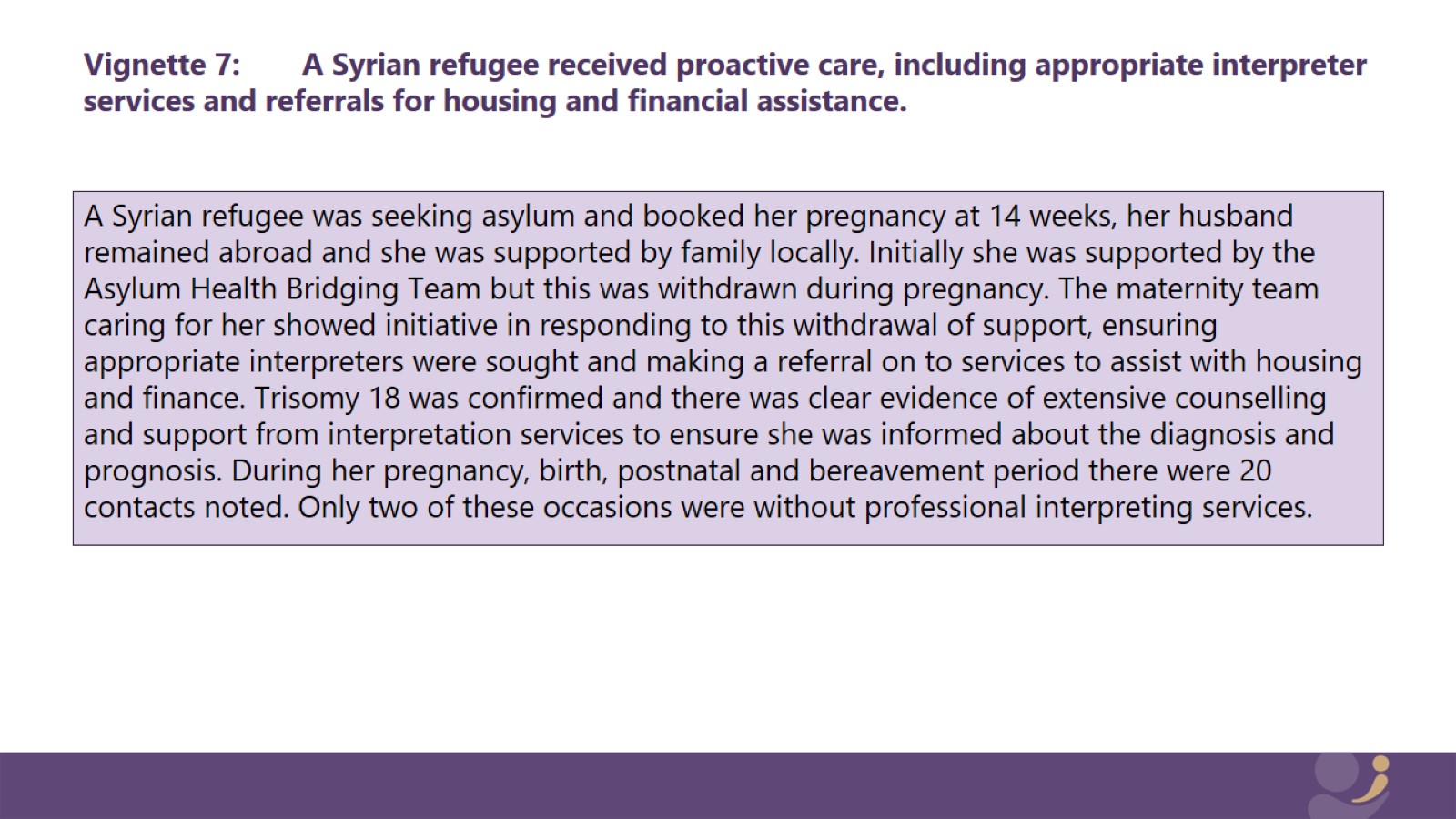 Vignette 7:	A Syrian refugee received proactive care, including appropriate interpreter services and referrals for housing and financial assistance.
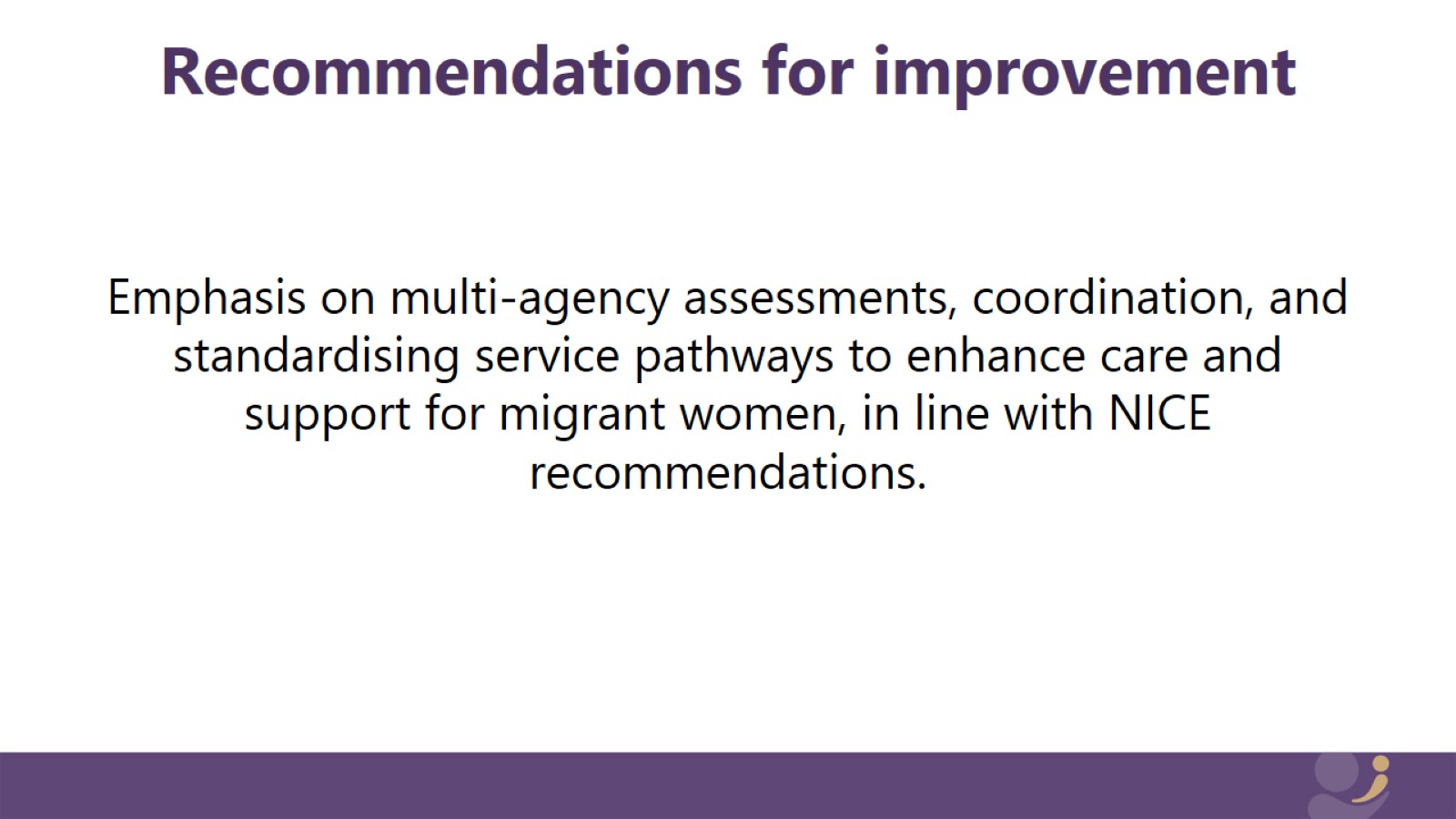 Recommendations for improvement